11.12) Integration as the limit of a sum
Your turn
Worked example
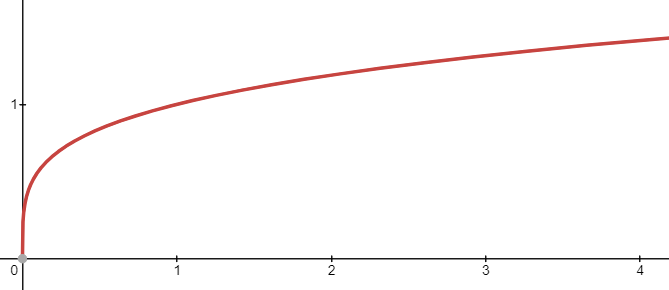 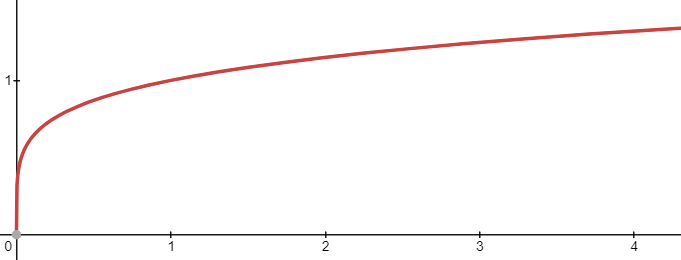 Your turn
Worked example